Year 4 Spring Term 2:How do artists represent people?
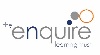 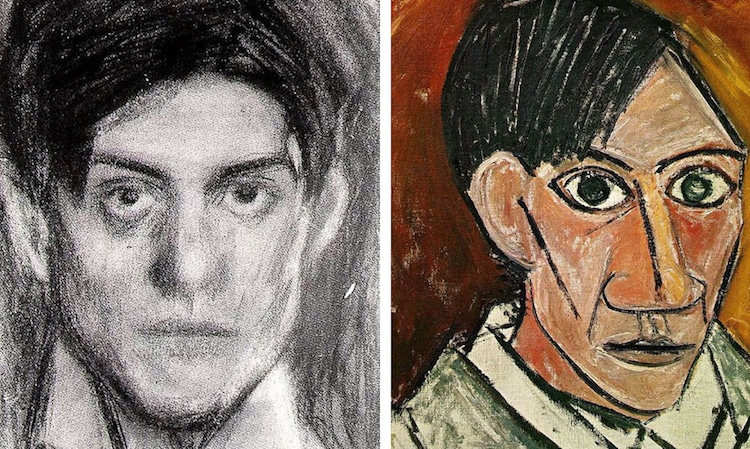 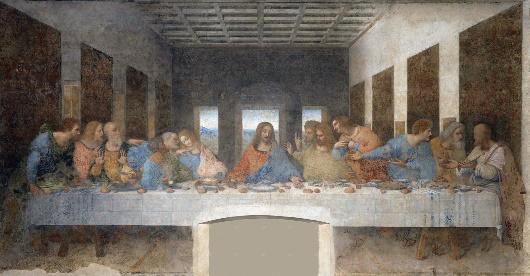 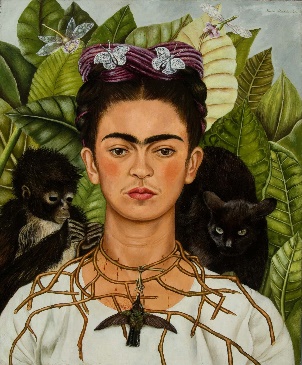 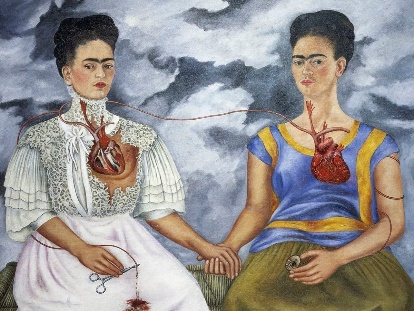 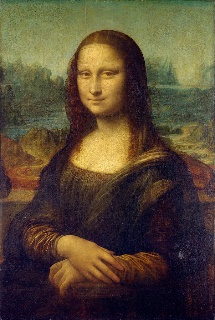 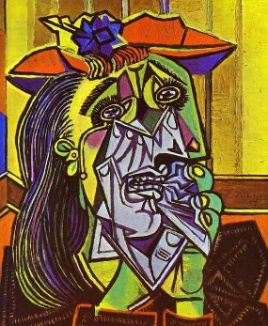